Centers for Disease Control and Prevention
NNDSS eSHARE June 2024 Webinar
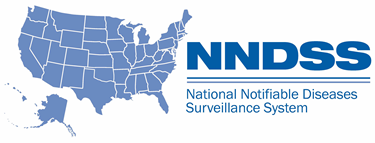 June 18, 2024
Office of Public Health Data, Surveillance, and Technology
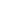 Agenda
Updates on the 2023 Annual Reconciliation
Overview of the Carbon Monoxide Message Mapping Guide (MMG)
Questions and Answers
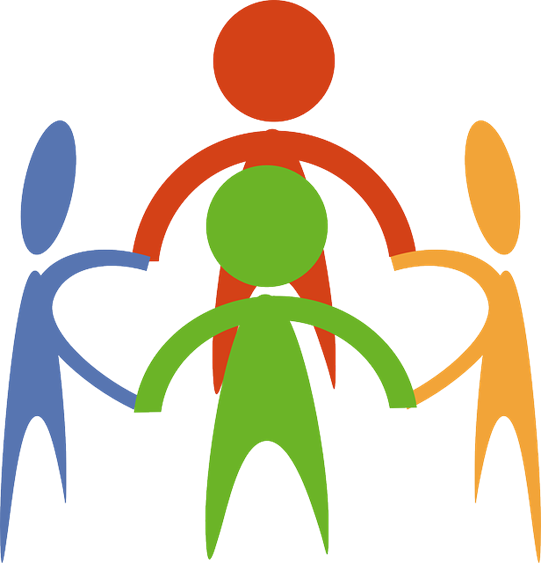 2
Annual Reconciliation of 2023 NNDSS Data
Courtney Cook, MSEpidemiologistOffice of Public Health Data, Surveillance, and Technology
2023 Reconciliation: Roadmap to Success – May/June
May 21: 	Reconciliation Kick-off!

Ongoing: 	Review stratification reports and line lists in MVPS 				Compare MVPS data to local systems		Lock conditions as data are finalized

June 30: 	Review reporting exceptions		Review retired event codes		Review and verify low incidence cases
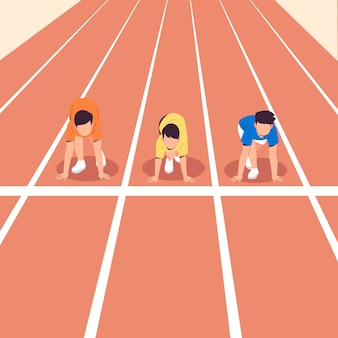 4
Reminder: MVPS Help Center
The Help Center in MVPS has several tools to help guide through your routine use of MVPS and through reconciliation functions:
Annual Reconciliation Process User Guide for Jurisdictions
Reconciliation Guide for State & Territorial Epidemiologists
Monitoring Data in the MVPS Portal
Stratification Reports User Guide
MVPS Line List User Guide
Low Incidence Case Verification Process for Jurisdiction Users
MVPS User Management Job Aid
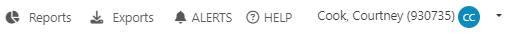 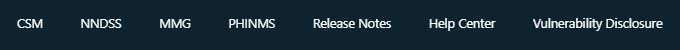 Mpox Reconciliation Office Hours
The Poxvirus and Rabies Branch Informatics team is hosting two open office hours to provide mpox reconciliation support:
June 25, 2:00 PM EDT
August 8, 2:00 PM EDT

Please email poxvirus@cdc.gov for the calendar invites.
6
Reconciliation Support
edx@cdc.gov
Include “Reconciliation” in the subject line
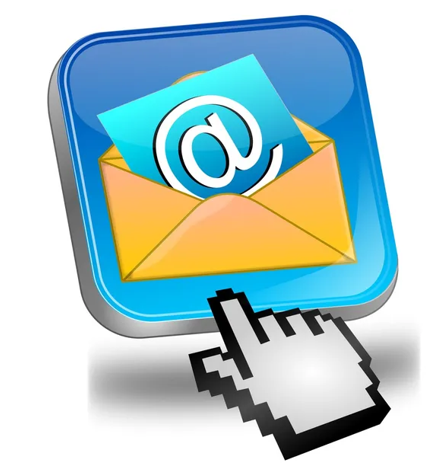 7
National Center for Environmental Health
Division of Environmental Health Science and Practice
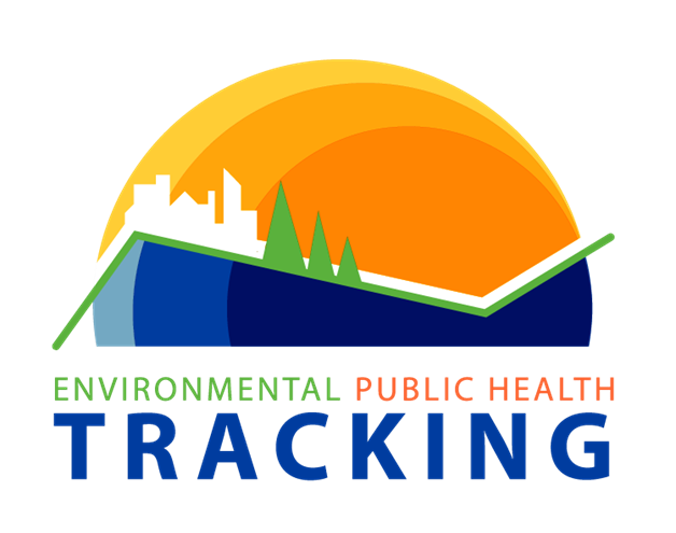 Implementing the Carbon Monoxide Message Mapping Guide
Mackenzie Webb, MPHData Manager
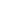 Introduction to CDC’s Environmental Public Health Tracking Program
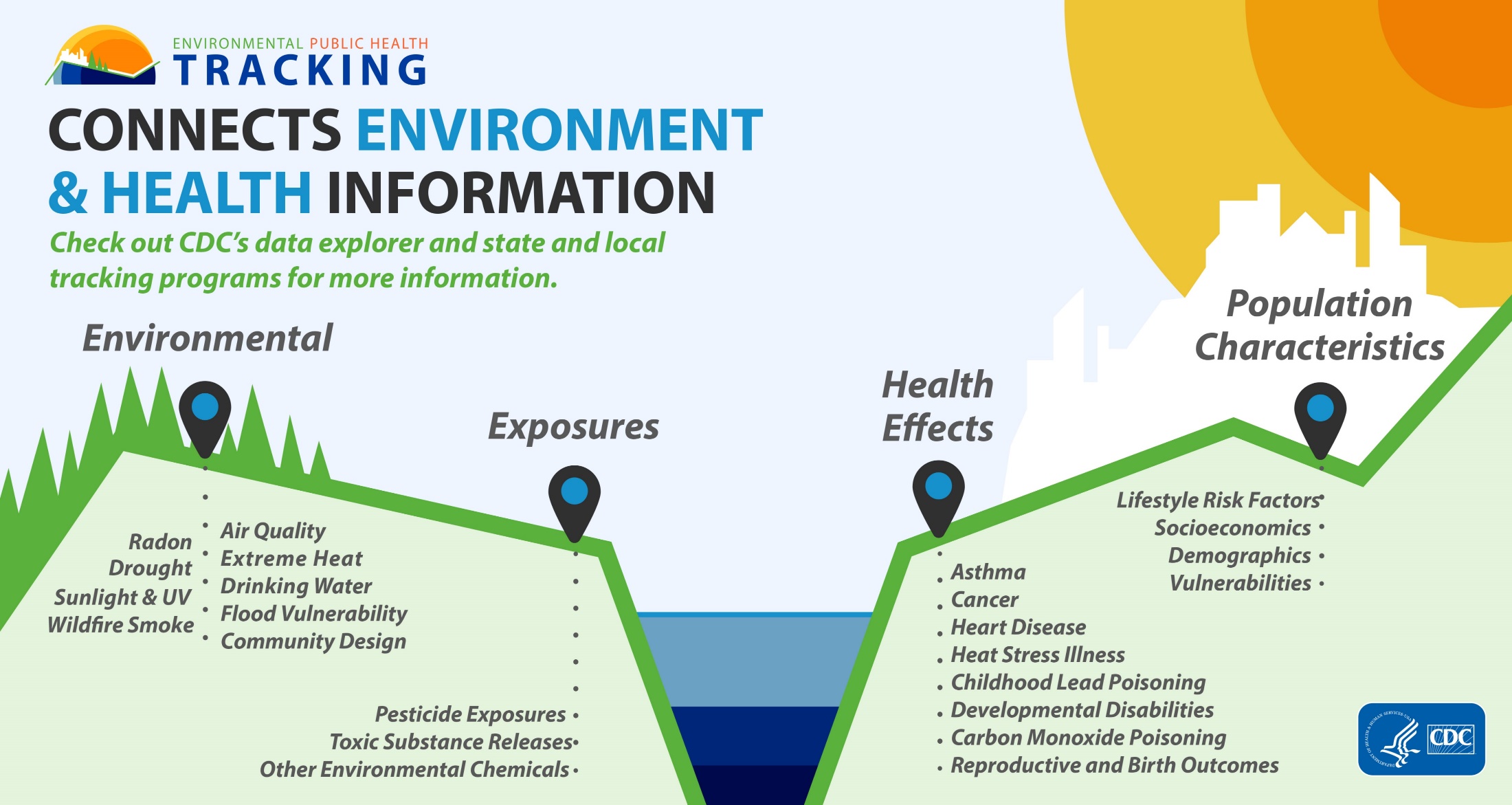 CONNECTS ENVIRONMENT & HEALTH INFORMATION
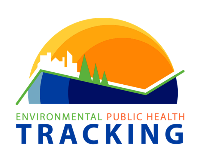 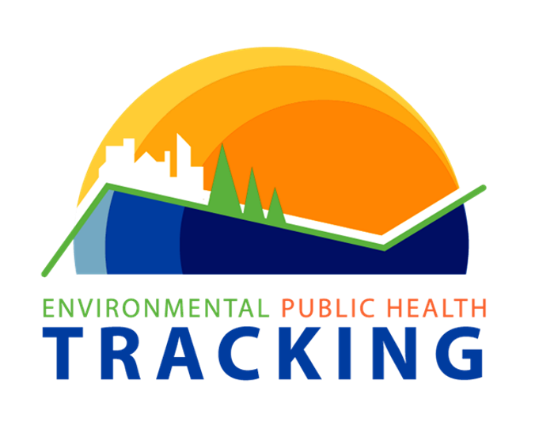 700+ Measures
Data Visualizations
Downloadable Data
Export Images 
Data Visualization Embedding
DELIVERS DATA RELEVANT TO YOUR NEEDS
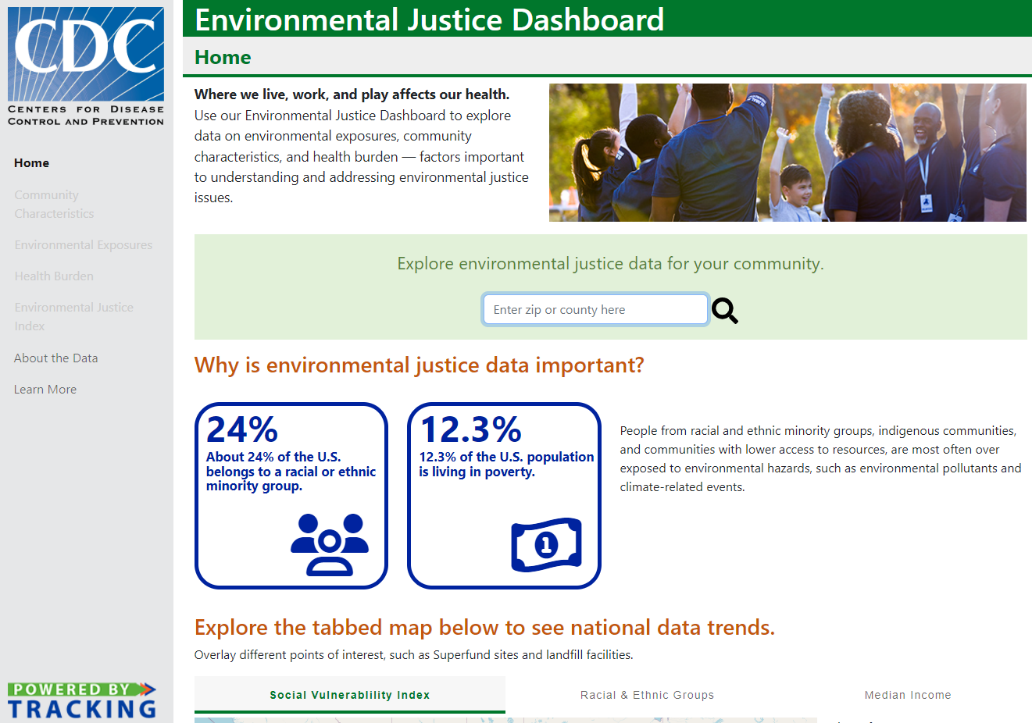 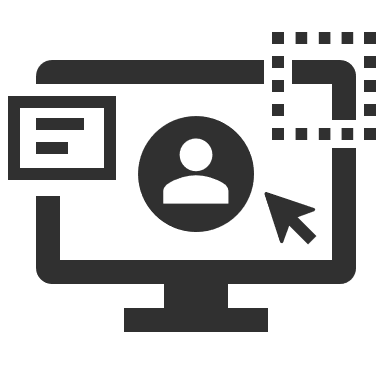 Developers can use Tracking data in their own tools and products
Interactive Data Explorer (maps, charts, and tables)
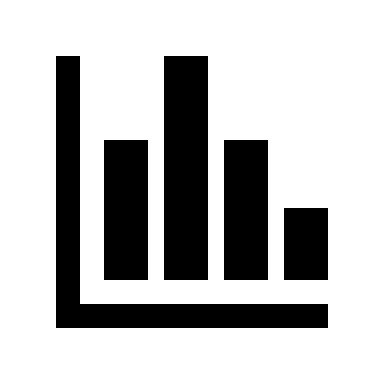 Tracking makes standardized data easier to use.
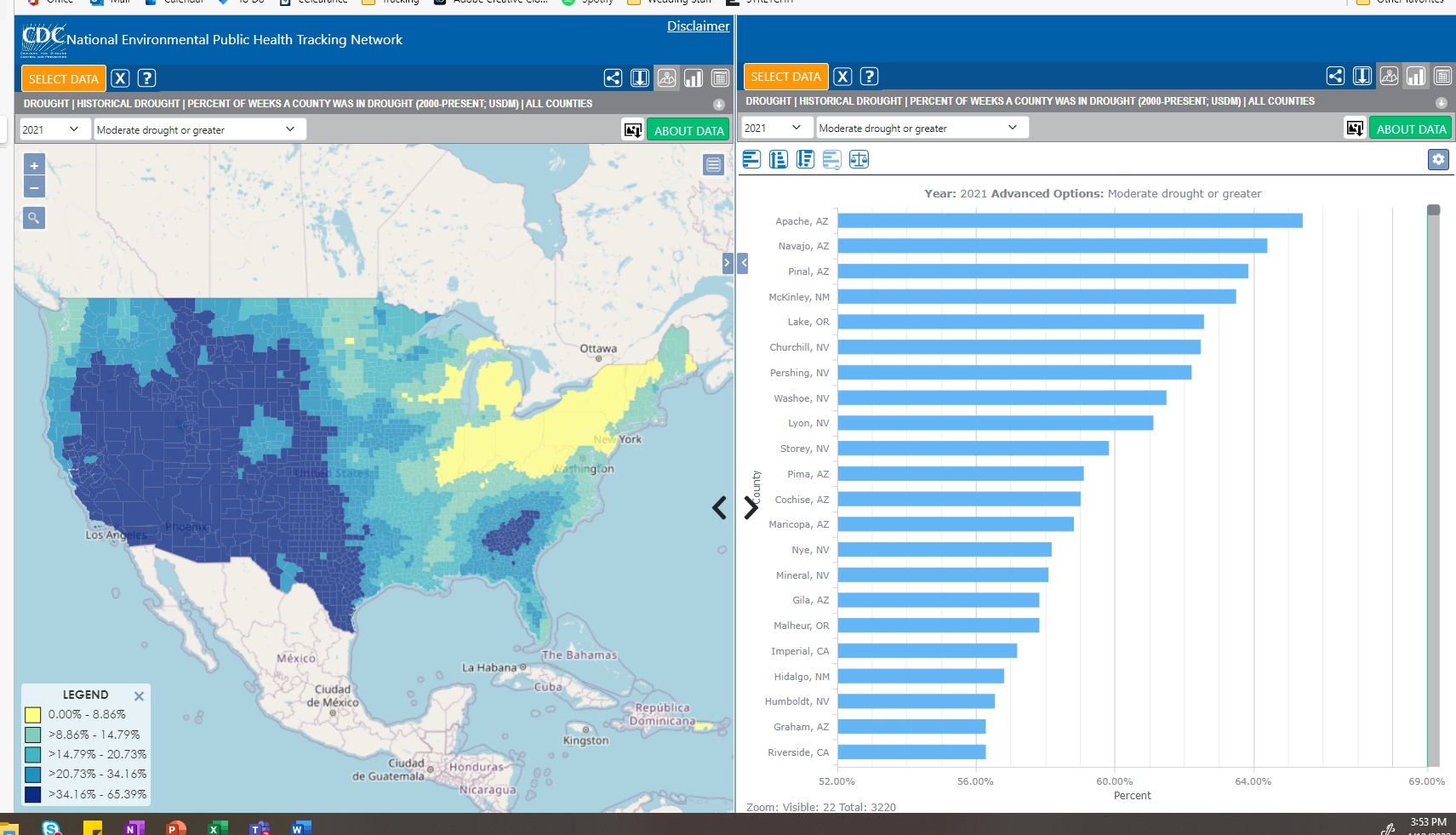 Curated, location-specific information on a topic
Interactive
Contextual information
Dashboards
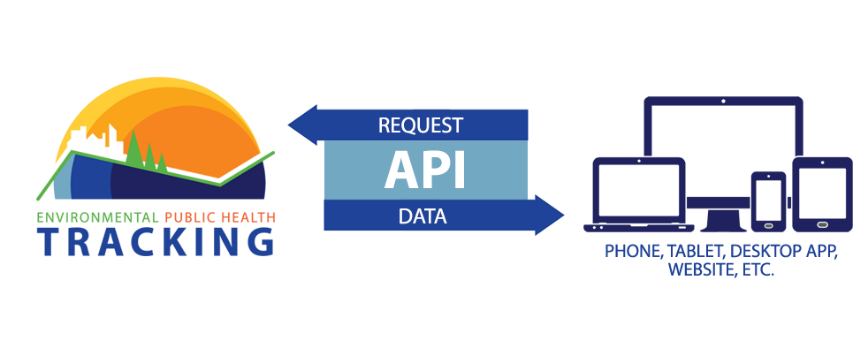 Application Program Interface (API)
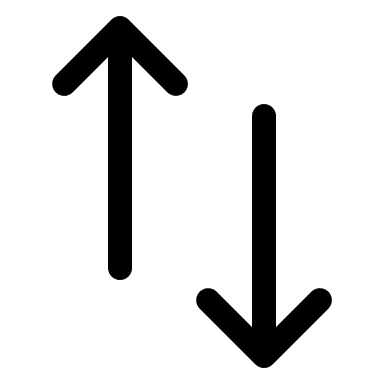 11
Image source: CDC Tracking Network Data Explorer
[Speaker Notes: .]
Help Improve Health With Data, Tools, and Expertise
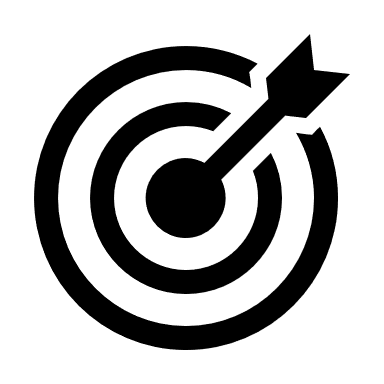 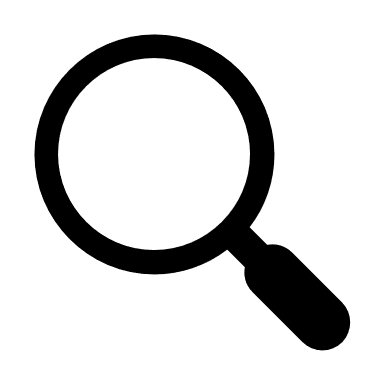 Identify communities at risk
Inform health policies
Support epidemiologic studies
Target prevention activities
Educate residents
Monitor community health
Inform city or state planning
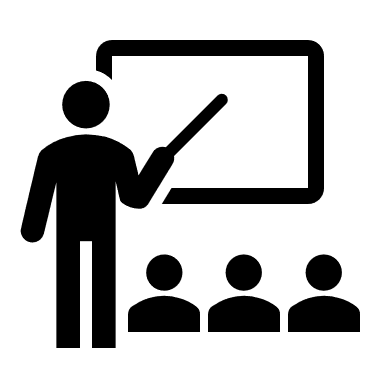 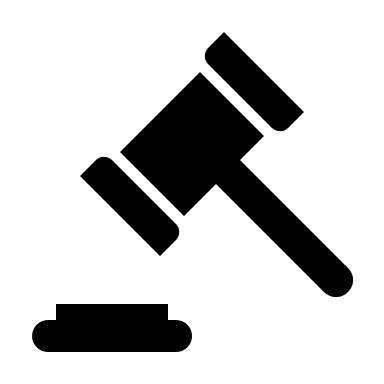 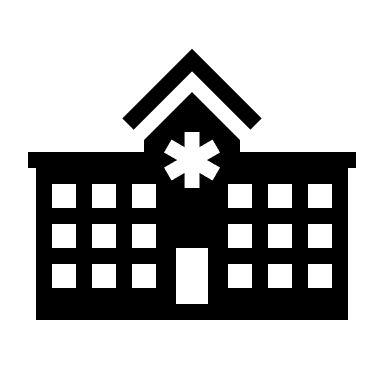 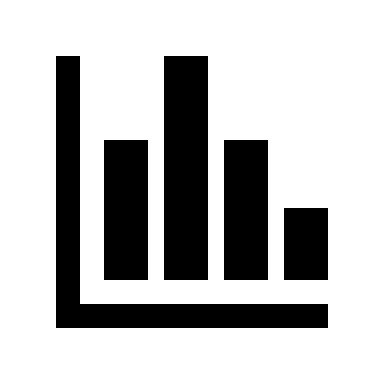 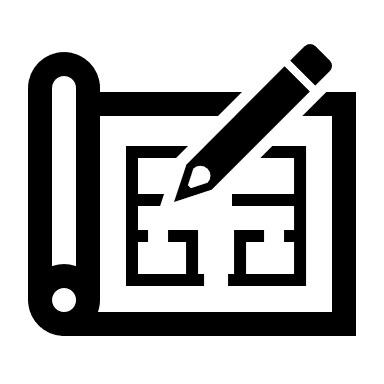 12
Funding Recipients: EH22-2202
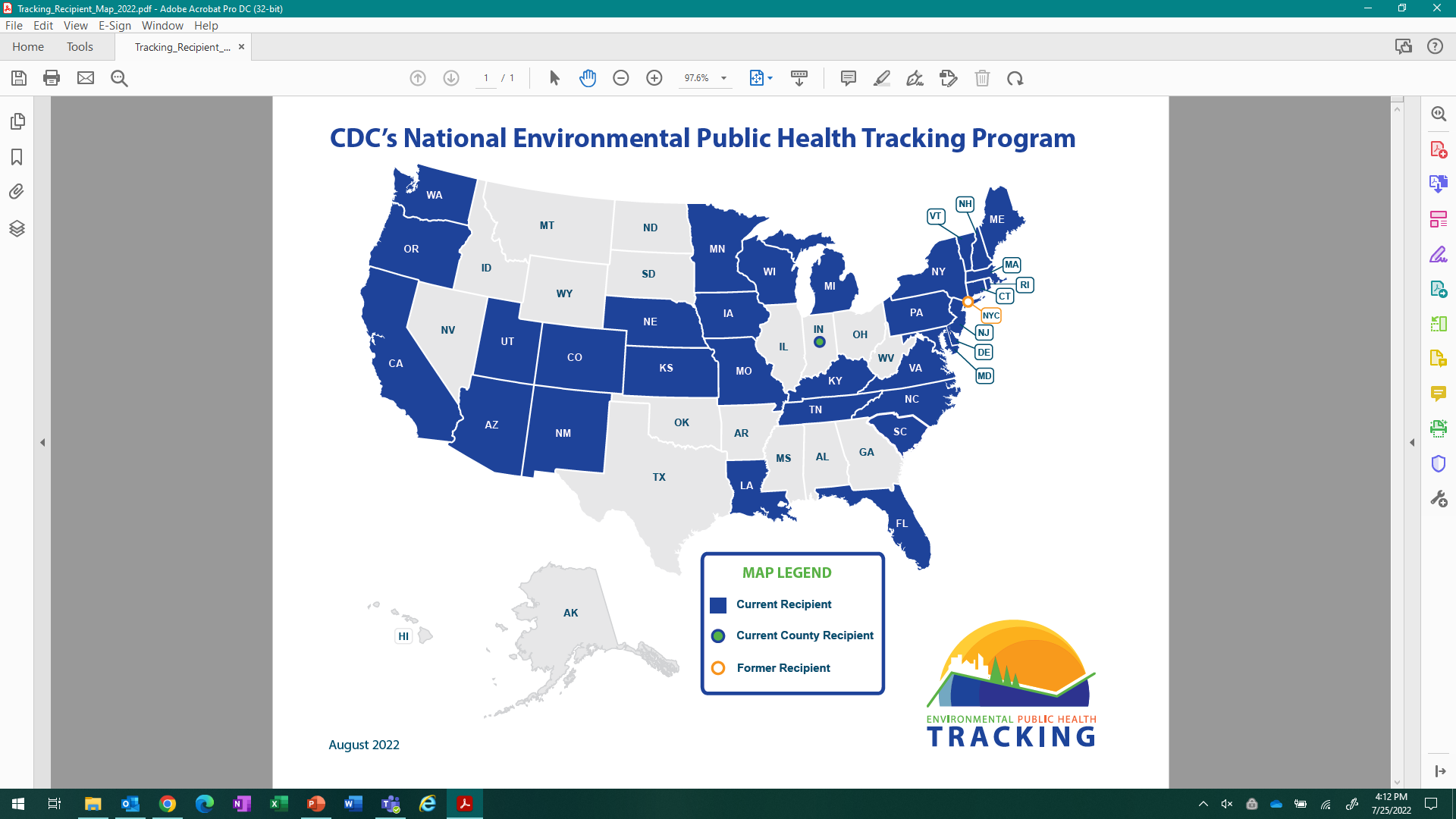 13
Background
Carbon Monoxide (CO) Poisoning
CO is a colorless, odorless, nonirritating gas that is produced through the incomplete combustion of carbon-containing substances. 

CO poisoning occurs from breathing air with elevated levels of CO. 

CO poisoning related to power outages during natural disasters has been well documented.

Unintentional non-fire related CO poisoning death is a common and preventable cause of accidental death in the US.
15
CO Poisoning Surveillance Data
CO poisoning: a nationally notifiable condition since 2014.
No active national surveillance system for CO poisoning.

Estimates and surveillance activities rely on data sources that were not primarily designed for CO poisoning surveillance.

Tracking collects and disseminates unintentional CO poisoning data.
Mortality
Hospitalizations
Emergency Department Visits
16
Summary of CO Surveillance Data
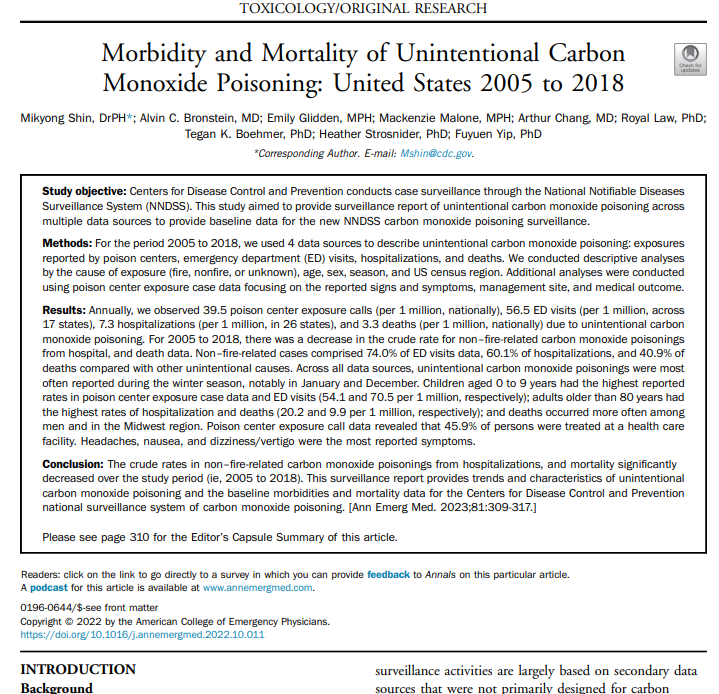 For the study period 2005 – 2018
172, 489  poison center exposure cases in 50 states
105,833 ED visits across 16 states
19,230 hospitalizations in 26 states
14,448 deaths in 50 states
Each data source has limitations
Link to publication
Trends of Unintentional CO Poisoning
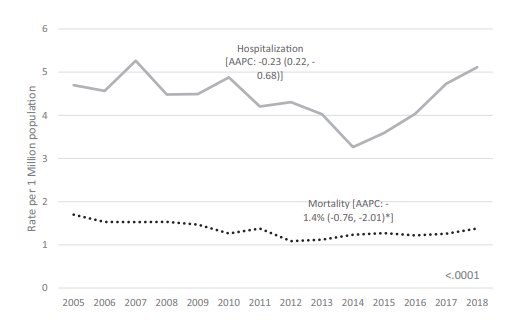 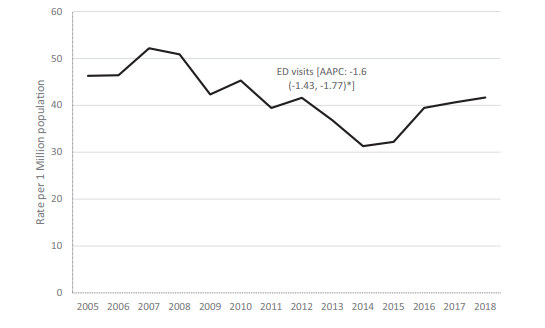 Rates due to unintentional non-fire carbon monoxide poisoning, United States, 2005-2018.
18
Carbon Monoxide (CO) Poisoning MMG
Why Implement the CO MMG?
HL7 case notification implementation would improve the quality and volume of CO data being sent to CDC. 

Improve timeliness and completeness of CO data. 

Improve data transmission and consolidate data streams to reduce burden on jurisdictions in reporting cases.​

Provide standardized data elements and valid values for variables.​

Collect clinical, laboratory, epidemiologic, and exposure data.
20
MMG Overview
CO  Data Elements
Gen V2 Data Elements
CO HL7 
Message
21
MMG Highlights: CO Data Elements
Data Reporting Source 
Hospital (Hospital discharge),
Emergency room (Emergency department),
Poison control center,
Laboratory (Laboratory report),
Vital statistics (Death certificate),
Provider report (clinician report),
Medical examiner report,
Urgent care,
Hyperbaric facility,
Electronic medical record,
Workers compensation record,
Unknown,
Other (       )
Signs and Symptoms
Headache,
Dizziness/vertigo,
Loss of consciousness,
Nausea,
Vomiting,
Confusion,
Shortness of breath,
Chest pain,
Other (     )
22
MMG Highlights: CO Data Elements
Smoking Status 
Current some day smoker
Former smoker
Never smoker
Smoker, current status unknown 
Current every day smoker  
Unknown if ever smoked 
Power outage event 
Yes/ No /Unknown
Extreme weather 
Yes/ No /Unknown  
Intent of Exposure 
Intentional
Unintentional 
Unknown
23
MMG Highlights: CO Data Elements
Incident Name (Case Outbreak Name in GenV2)
(Text)
Event Notes
(Text)
Carboxyhemoglobin Level 
(Numeric ---999.9 %) 
Pulse CO-oximetry Measurement
(Numeric---999.9%)
24
Use Cases for CO Surveillance
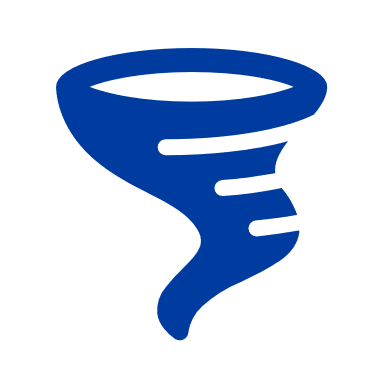 Understanding the health burden after a natural disaster
	
	  Identifying mass exposure events
	
	  Better understand populations at risk

	  Inform prevention activities and messaging

	  Monitor trends in CO Poisoning over time and space
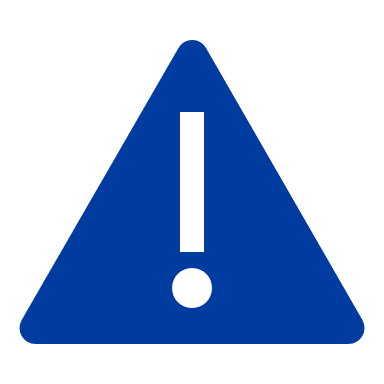 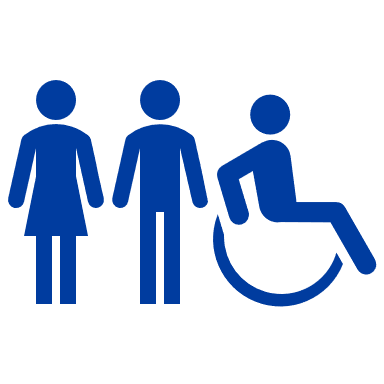 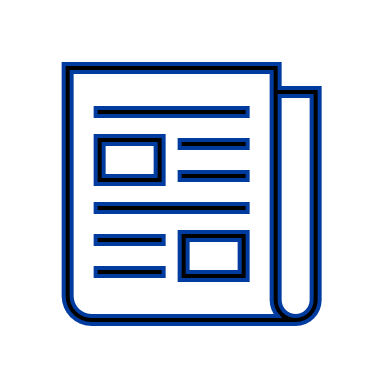 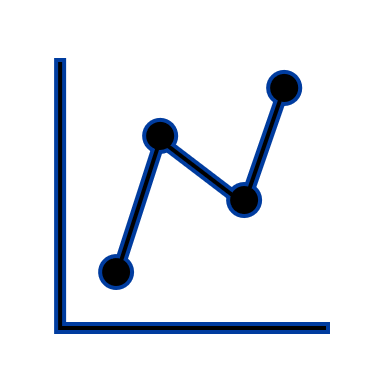 25
Thank you!
Follow Tracking on social media.

	facebook.com/CDCEPHTracking
	@CDC_EPHTracking
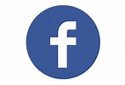 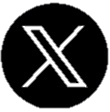 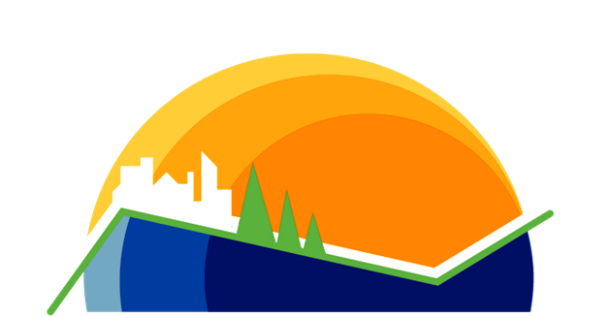 Contact Me:Mackenzie Webb
yga5@cdc.gov


www.cdc.gov/ephtracking
For more information, contact CDC1-800-CDC-INFO (232-4636)TTY:  1-888-232-6348    www.cdc.gov
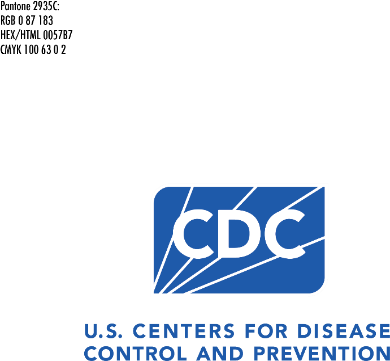 The findings and conclusions in this report are those of the authors and do not necessarily represent the official position of the Centers for Disease Control and Prevention.
Q & A
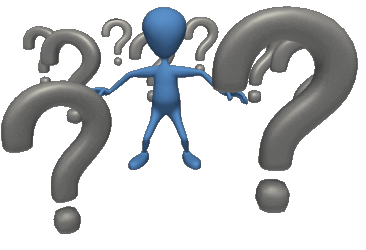 27
Thank you!Next NNDSS eSHARE: July 16, 2024
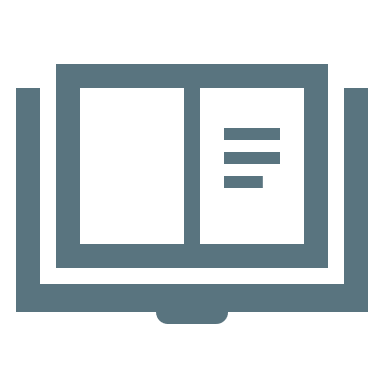 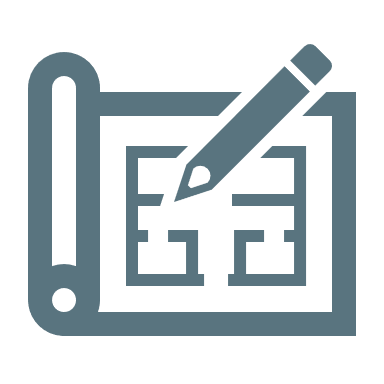 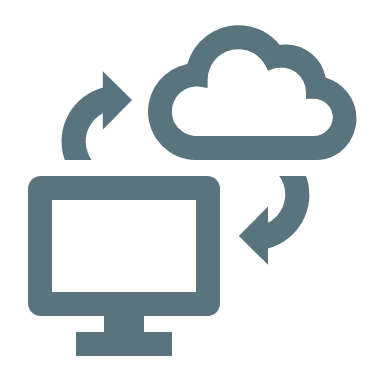 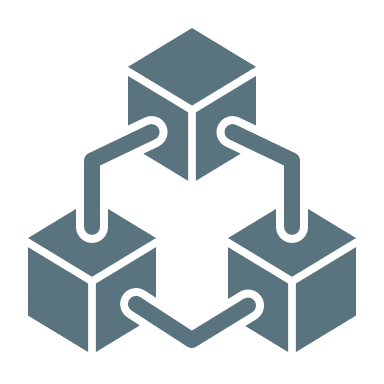 Subscribe to Case Surveillance News
Access NNDSS’ Technical Resource Center
Email edx@cdc.gov for technical help
Learn about case surveillance modernization